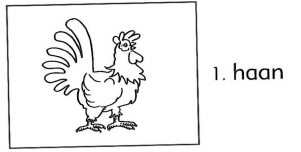 aa
/aa/